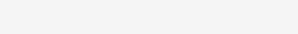 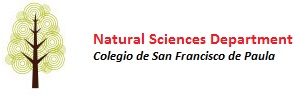 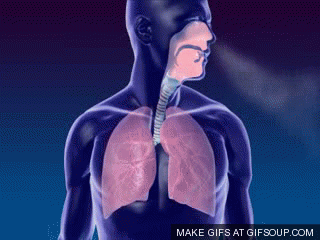 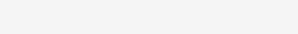 Topic 3: The chemistry of life
3.7 Cellular respiration
1
IB Biology SFP - Mark Polko
ASSESSMENT STATEMENTS
2
IB Biology SFP - Mark Polko
3.7.1 Define cell respiration.
Cell respiration is the controlled release of energy from organic compounds in cells to form ATP.

The process of cell respiration can take place in the presence or in the absence of oxygen. In either case, the first stage of cell respiration is glycolysis.
3.7.2 State that, in cell respiration, glucose in the cytoplasm is broken down by glycolysis into pyruvate, with a small yield of ATP.
LINK
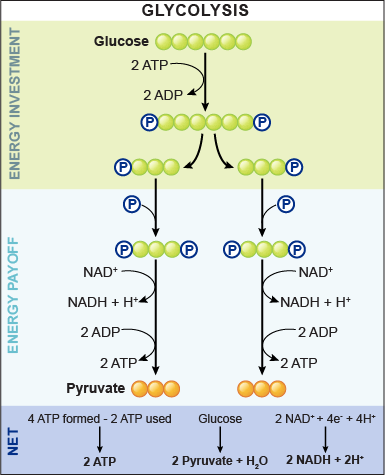 Glycolysis: glucose → 2 pyruvate + ATP

Glycolysis is the breakdown of one molecule of glucose (a six carbon compound) into two molecules of pyruvate (a three carbon compound), with a small net yield of ATP. 

This process takes place in the cytoplasm and does NOT require the presence of oxygen.
3
IB Biology SFP - Mark Polko
If there is no oxygen present, the cell needs to use the process of anaerobic cell respiration to obtain its energy. It will carry out glycolysis.
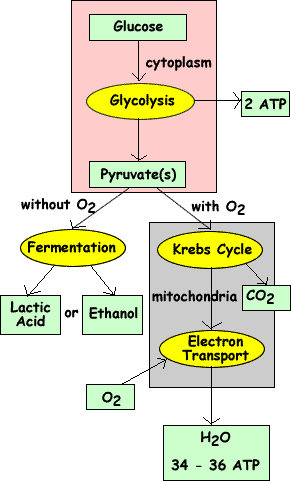 In order to be able to continue with glycolysis which produces a small amount of ATP, the cell needs to change the pyruvate into another substance.

Yeast cells will convert pyruvate (a three carbon compound) into ethanol (a two carbon compound) and carbon dioxide (a one carbon compound). Human cells will change pyruvate (a three carbon compound) into lactate (another three carbon compound). Neither of these equations requires the presence of oxygen. That is why they are part of anaerobic cell respiration.
3.7.3 Explain that, during anaerobic cell respiration, pyruvate can be converted in the cytoplasm into lactate, or ethanol and carbon dioxide, with no further yield of ATP.
4
IB Biology SFP - Mark Polko
We use the process of anaerobic cell respiration in our bodies when, for example, we run a sprint. The muscles suddenly require a lot of energy.

The body can only supply a limited amount of oxygen to the muscles and there can only be a limited amount of aerobic respiration. This does not produce enough energy to contract the muscles at the rate required. So, in addition to aerobic respiration, the cells in the muscles will use anaerobic respiration to release the remaining amount of energy. This produces lactate which, under certain conditions, may cause muscle cramps.
3.7.3 Explain that, during anaerobic cell respiration, pyruvate can be converted in the cytoplasm into lactate, or ethanol and carbon dioxide, with no further yield of ATP.
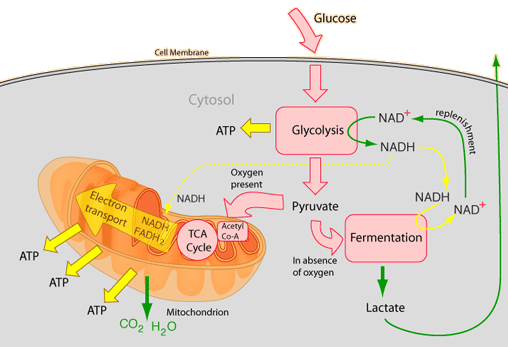 Anaerobic respiration is also used with yeast in bread making so that the dough will rise. The carbon dioxide produced will create bubbles in the dough which makes it rise. The alcohol produced will evaporate during  baking.
5
IB Biology SFP - Mark Polko
If oxygen is present, the pyruvate produced in the cytoplasm during glycolysis will move into the mitochondria. Inside the mitochondria, pyruvate will be broken down to carbon dioxide and water. This process yields much more ATP than glycolysis or anaerobic respiration.
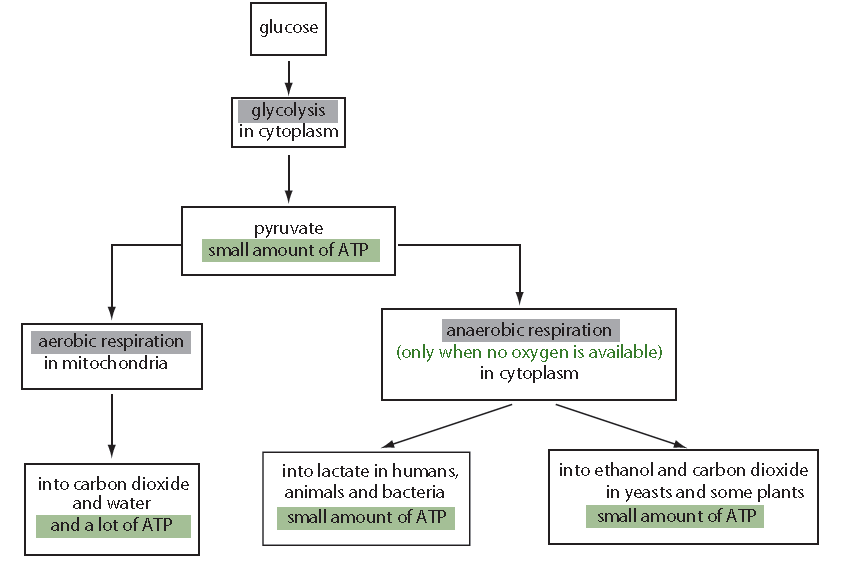 LINK
3.7.4 Explain that, during aerobic cell respiration, pyruvate can be broken down in the mitochondrion into carbon dioxide and water with a large yield of ATP.
6
IB Biology SFP - Mark Polko
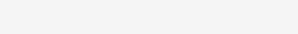 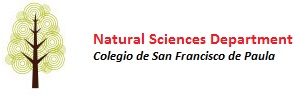 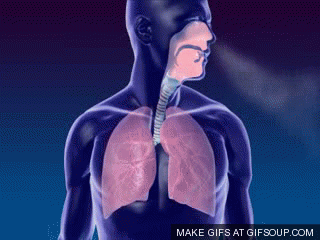 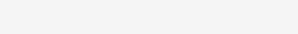 Topic 3: The chemistry of life
3.7 Cellular respiration
7
IB Biology SFP - Mark Polko